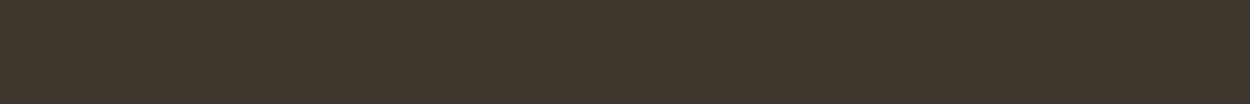 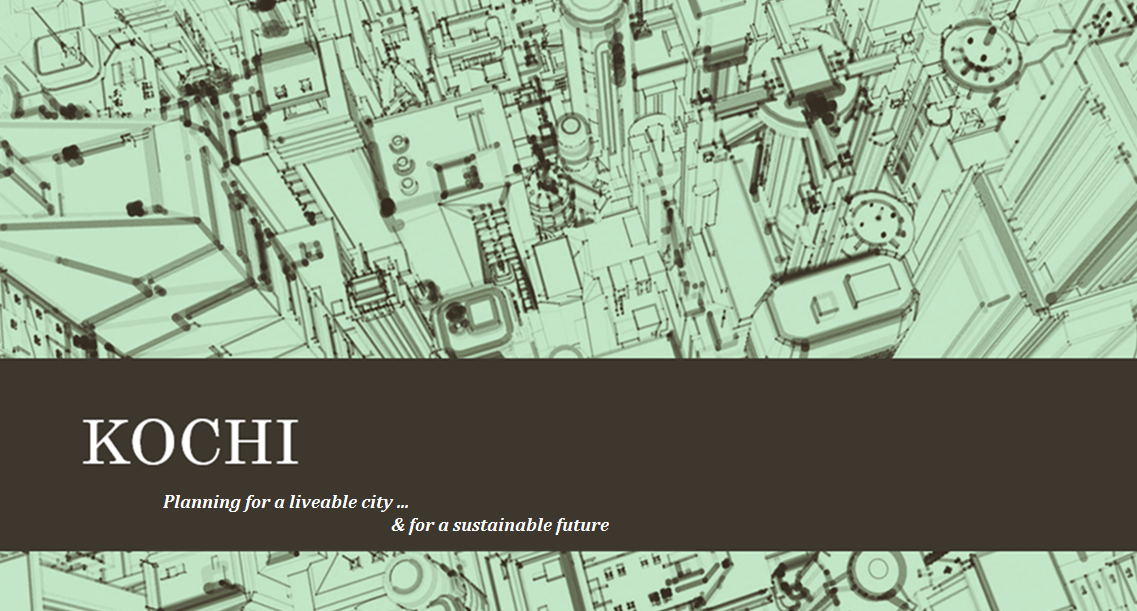 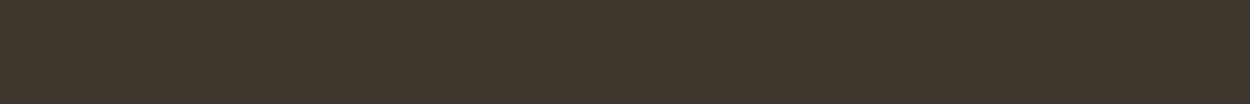 KOCHI – The locational map
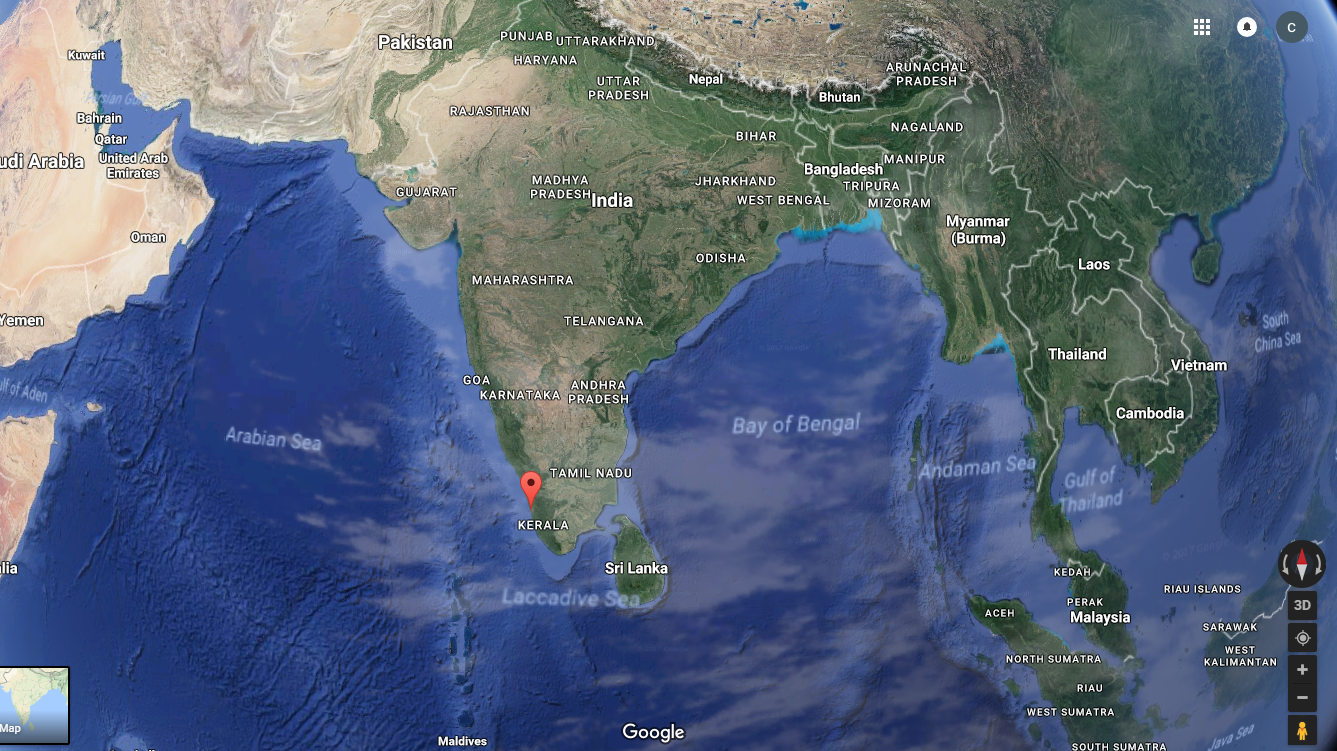 Kochi City
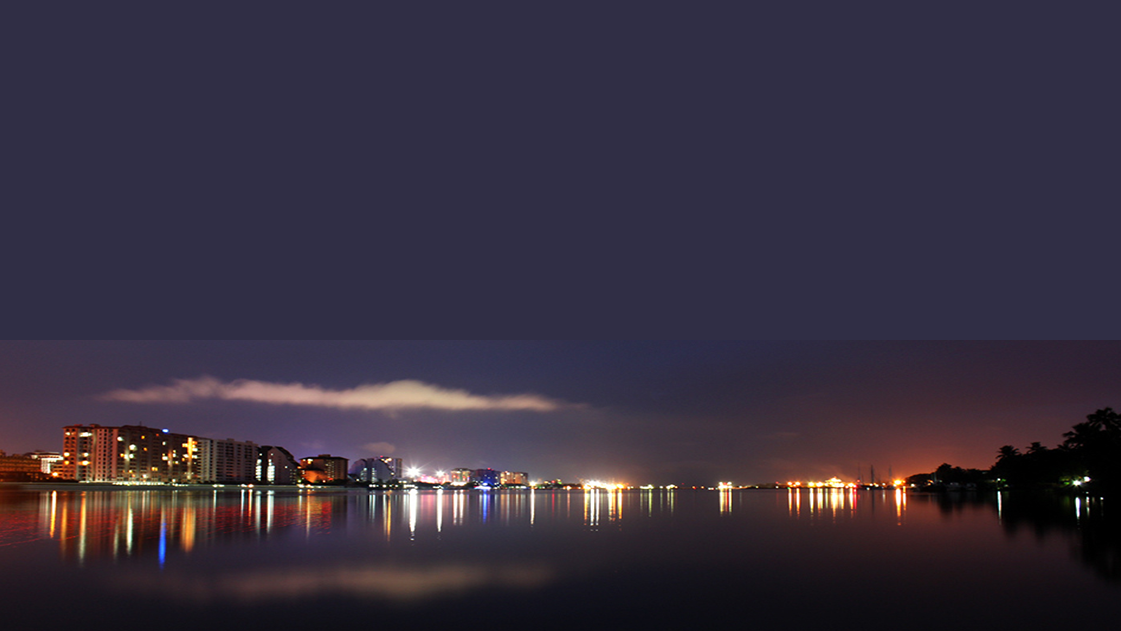 CITY PROFILE
Topography -  1.5 m above MSL ; 
Urban Agglomeration -Population :– 12,52,000;
Area: 330 sq.km; 
Central city - Population – 6,55,697, Area:- 94.88 sq.km ,
Located between 760 14’ and 760  21’ East longitude and  90 52’ and 100 1’  North Latitude.
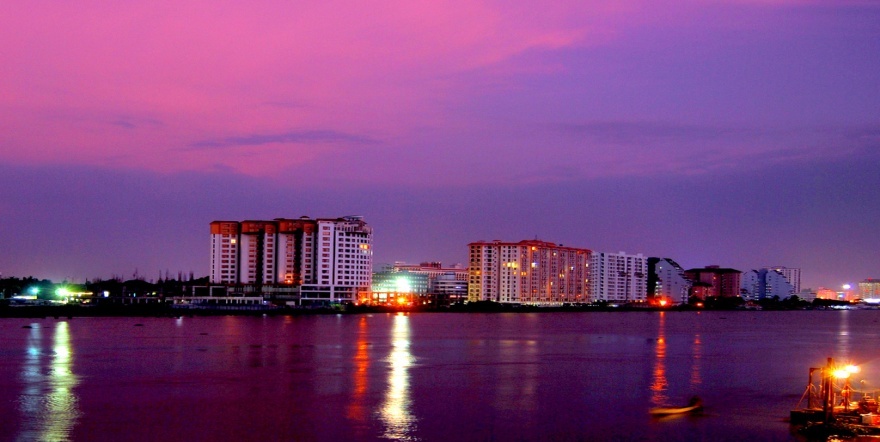 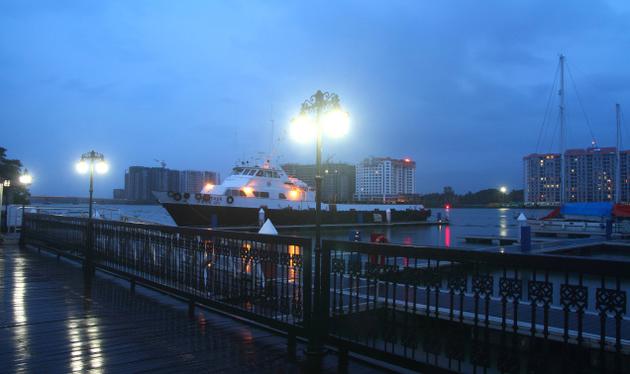 KOCHI
Commercial Capital of the State of Kerala , in South India
Has a strong deep water economy
2nd most important port city on the western coast of India 
Emerging hub port to become gateway to South East Asia. 
“Water Based City” retaining the environmental characteristics of the network of canals and backwaters.
Has 48km of waterfront with development potential for commerce and tourism .
Convergence of all modes of transport.
High quality educational and medical facilities.
City which is an IT Hub with optical fiber connectivity 
Heritage City with development aspirations and pressures
A tourist destination.
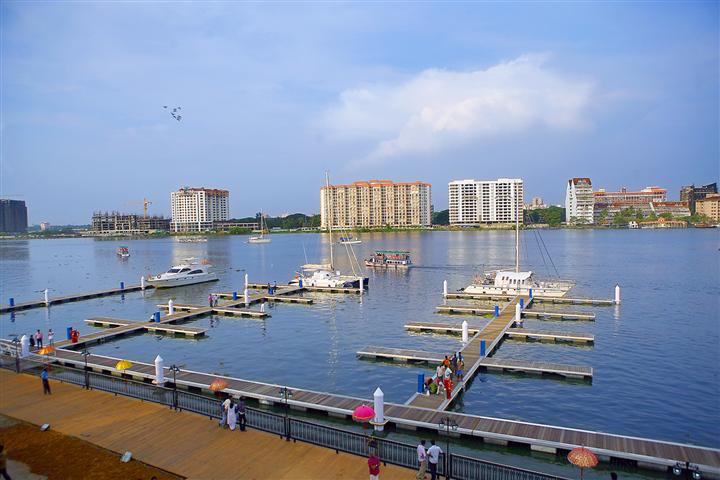 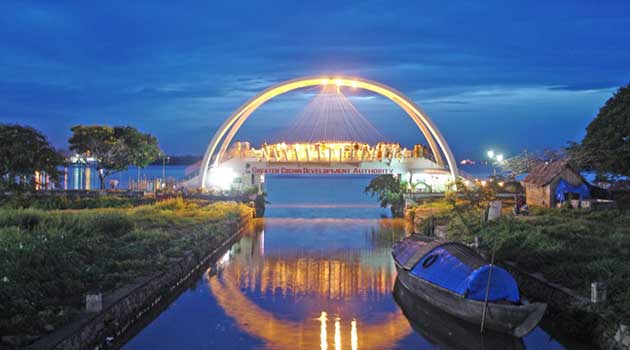 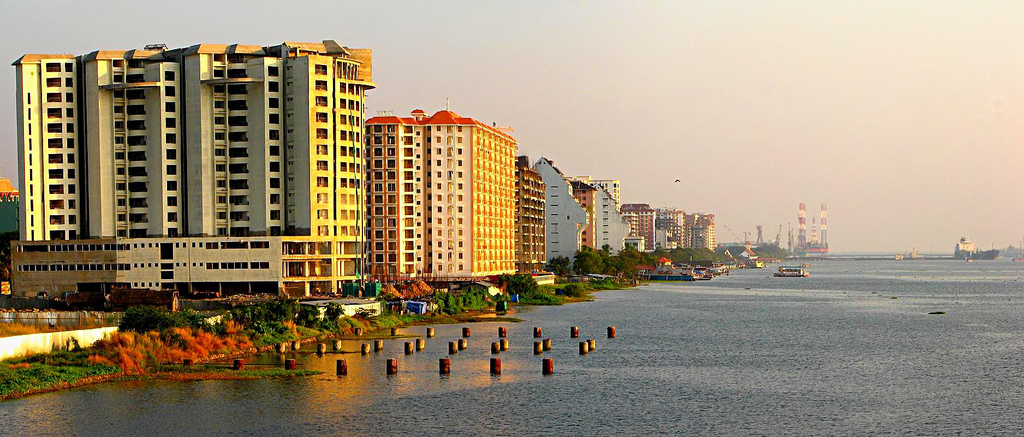 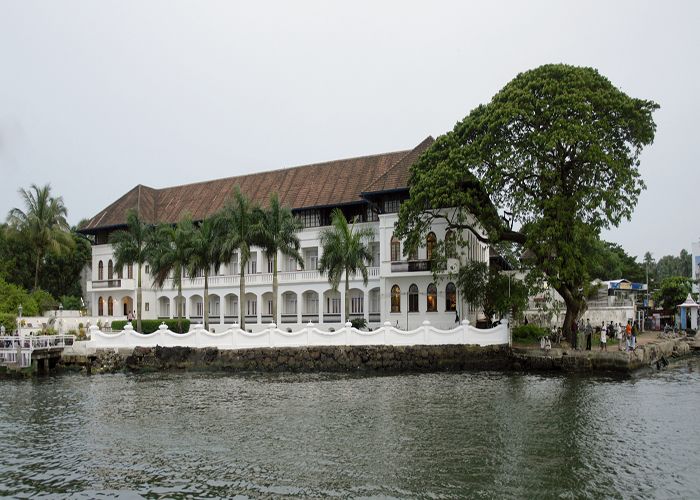 VISION    - ‘An economically productive, effective and egalitarian metropolis which will provide to all sections of society the desired level of services and attract worldwide attention as a preferred destination for Health care, Heritage, Tourism, IT and Port based services’.
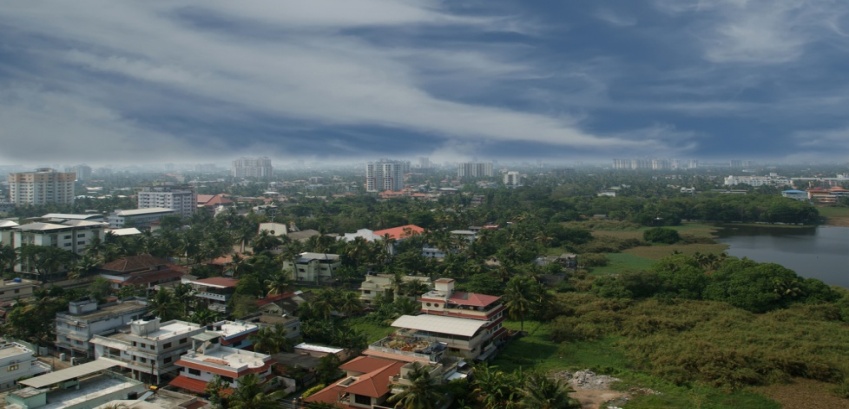 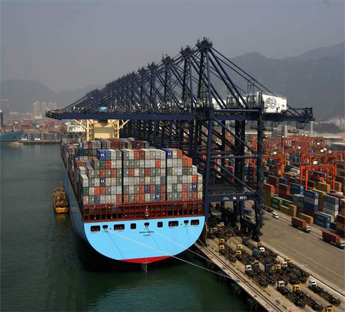 GROWTH TRIGGERS
International Container Transhipment Terminal
LNG Terminal
Bunkering Terminal
Ship repair facilities
IT & ITES centres, IT Smart City 
Special economic zones
Backwater and Heritage Tourism potential
Metro Rail 
Water Metro Project
Smart Cities Project
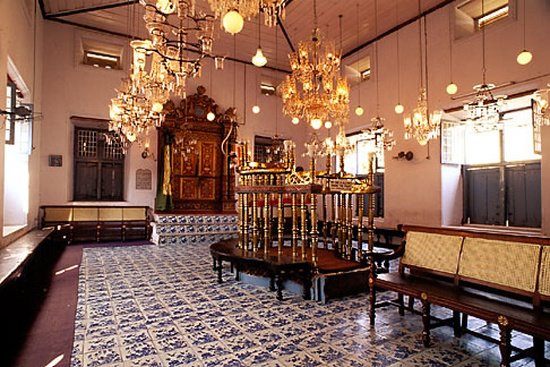 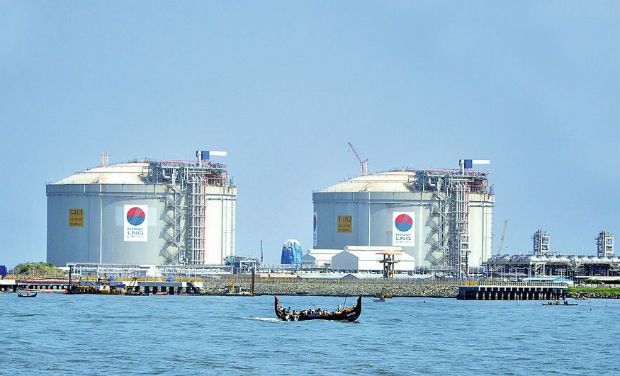 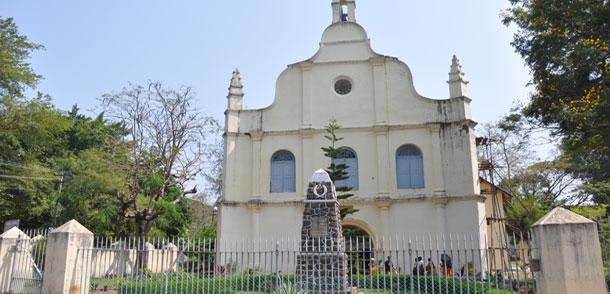 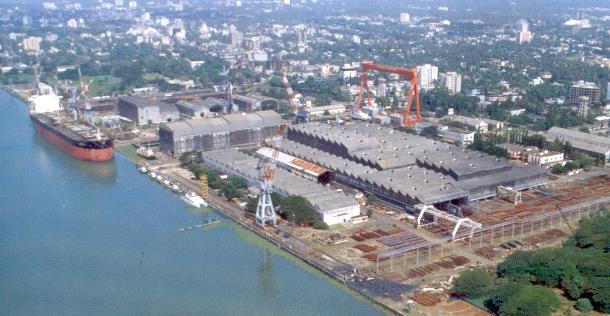 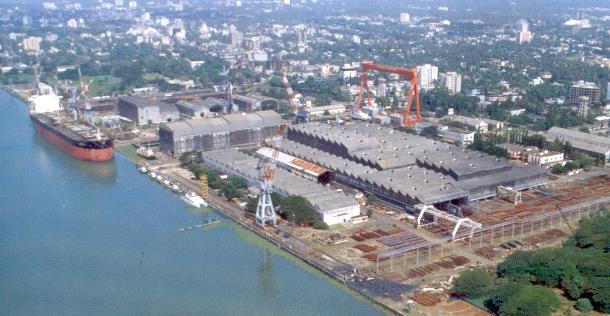 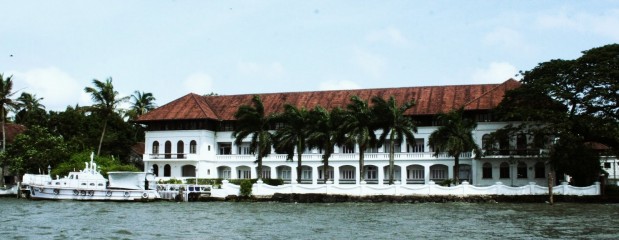 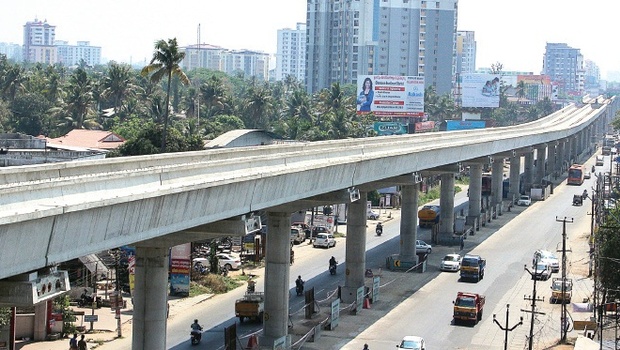 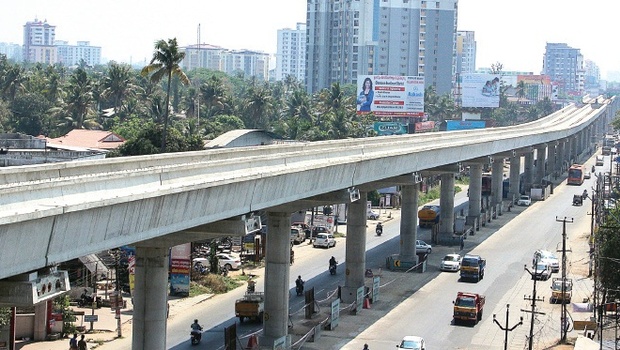 MISSION – To  serve the citizens through quality service, innovation and leadership for today and future.
Urban challenges
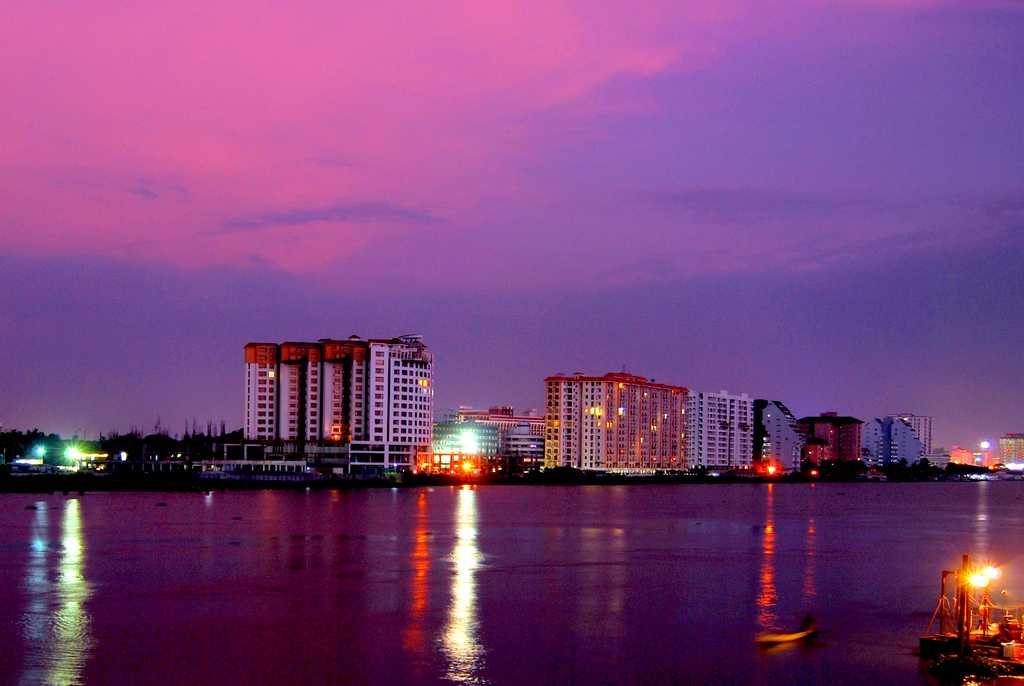 Climate Change
Sea-Level rise
Blocked canals and waterways leading to floods
Growth in number of vehicles @ 70 % per decade compared to the population growth @ 9 % per decade
Congested roads
Poorly managed public transport
Water pollution
Waste Management
Lack of proper sewerage system
Depleting conventional energy sources.
Key Issues 
of 
Kochi
Transportation
Energy
Solid Waste Management
TRANSPORT
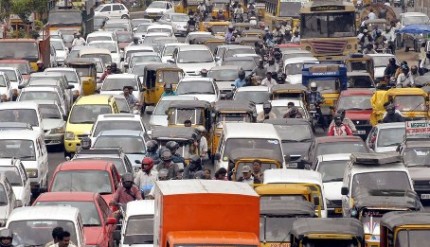 Main Problems in the transportation sector
Poor road geometric 
   Uncontrolled Ribbon development along road side.
   Bottlenecks created by narrow bridges, Rail crossings, Poor  road  drainage.
   Lack of sufficient links between the radial and ring  road.
   Lack of proper road linking the ring roads on the regional periphery which can bye pass the urban  region.
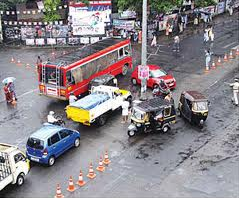 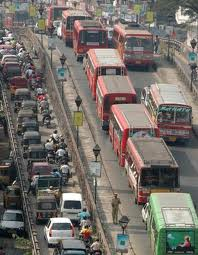 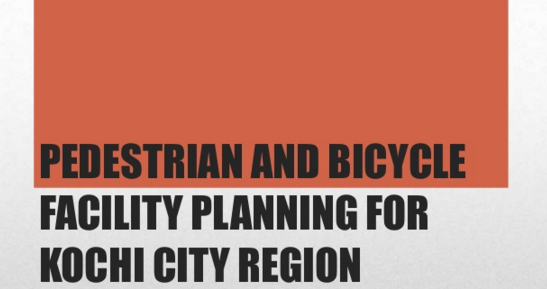 MITIGATION MEASURES - TRANSPORTATION
Traffic circulation plan for CBD area
 	Identification of scope for improving congested junctions
 	Parking proposals and pedestrian plans
 	Rerouting plan for public transport system
 	Proposals for relocation of bus and truck terminals
 	Proposals for bypasses, links and missing links
 	Formulation of transportation development schemes 
 	Interchange points between MRTS/ future rail 	networks
 	Phasing of the schemes along with project costing
 	Formation of a Metro Politan Transport 	Authority (MTA)
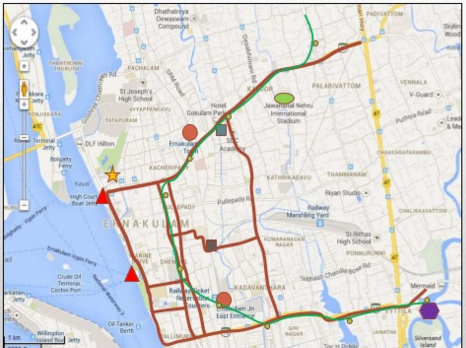 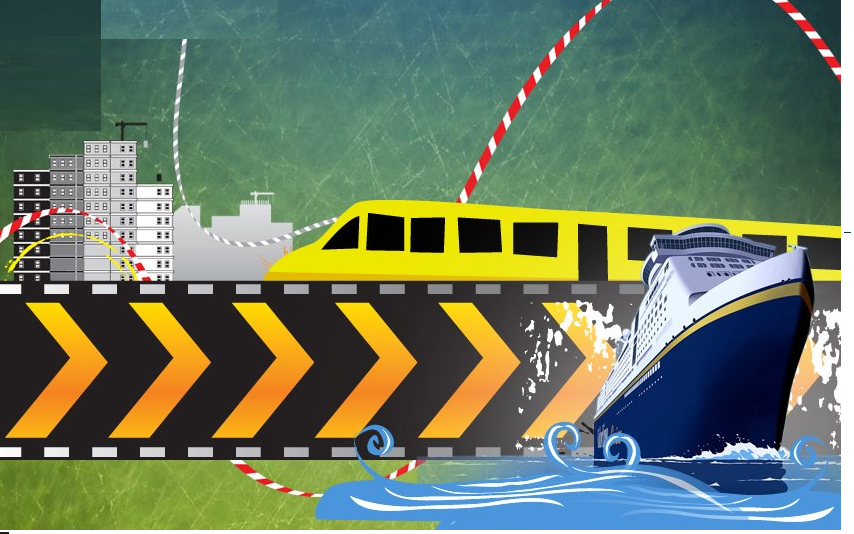 Urban mobility & sustainability
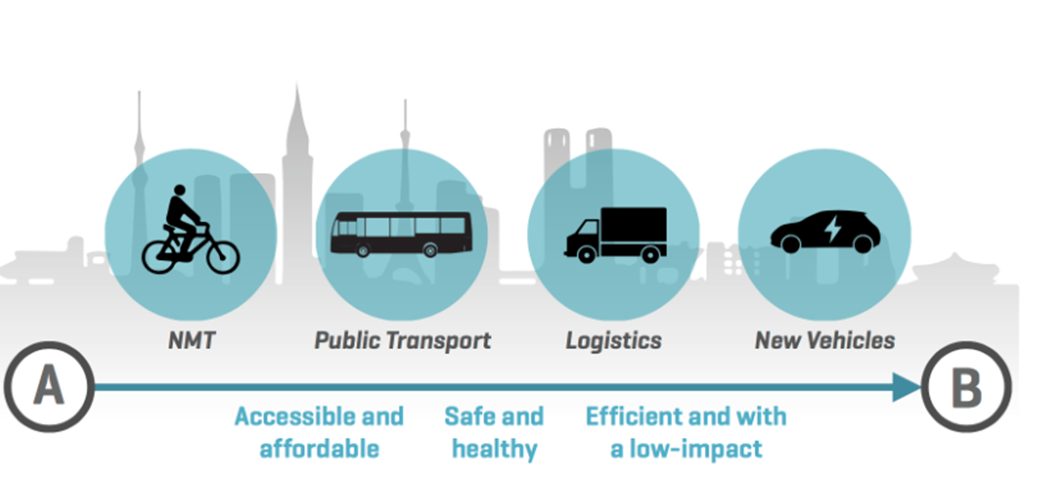 Let’s Integrate !
One Network, One Timetable, One fare
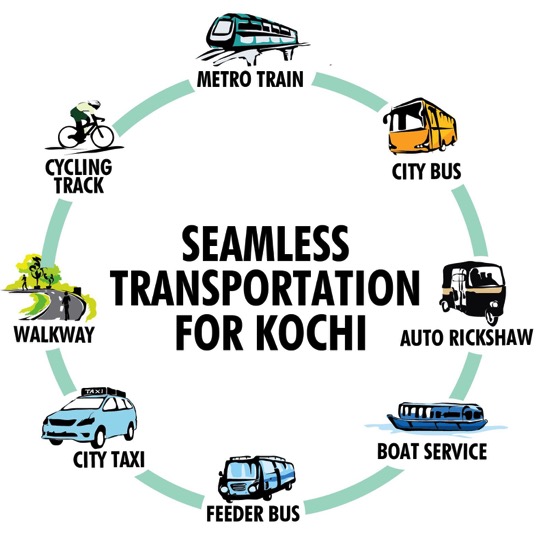 Kochi metro rail
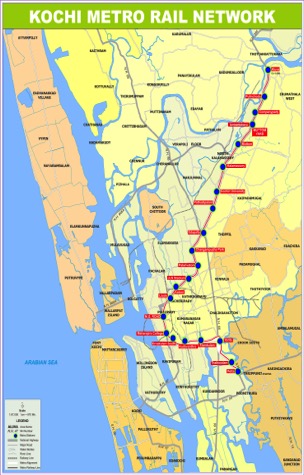 Fastest constructed metro rail
Total 26 km proposed
16 km  functional
Kochi1 Card to be used across all modes of transport
City Bus  Integration
1400 Buses – 1000 private and 400 State run
69 buses per lakh population within the Greater Kochi Region
Notorious for over speeding
Safety at risk
Lack of terminal and depot space 
Modal share of city bus transport is expected to increase from 45.2% in 2015 to 50.1% in 2017 and 52.3% in 2026
Integration of private buses into a society

 The move is expected to improve organizational  output as well as passenger reliability  and comfort
Sustainable Eco System for Transport
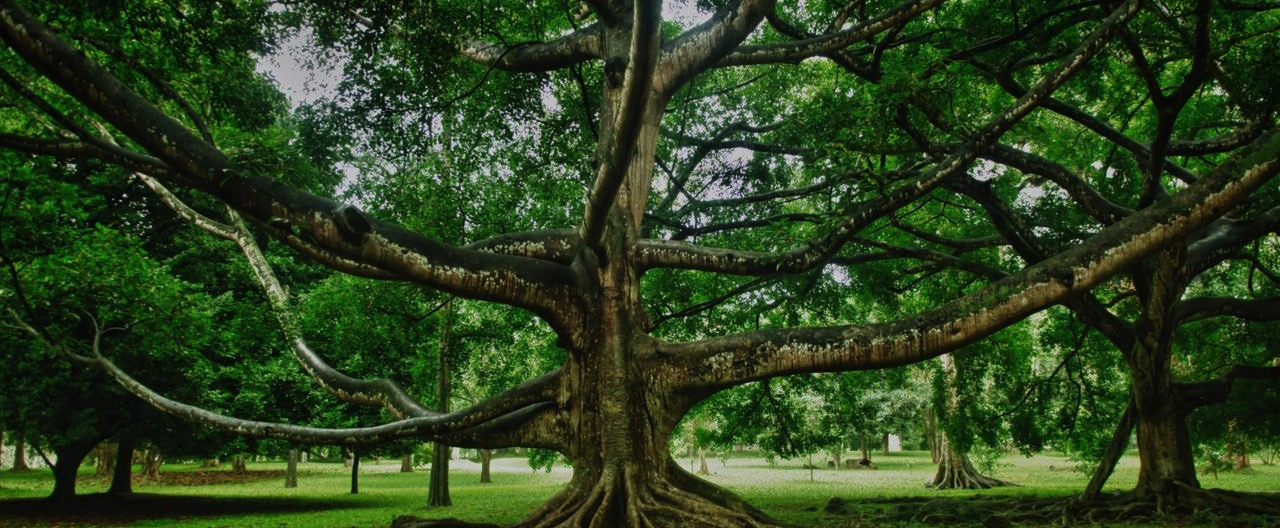 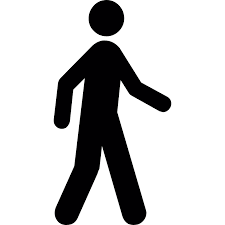 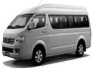 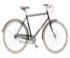 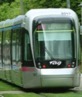 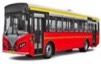 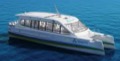 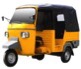 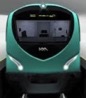 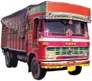 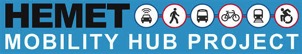 KOCHI
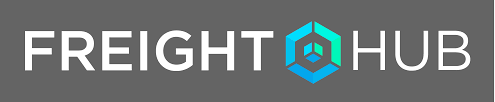 Non motorised transport- WalkwayS & CyclEs
ENERGY
The state of Kerala depends on hydel resources as the sole means to produce power for itself. 
When the monsoon fails, water storage becomes scarce and power shortage drives the State to load-shedding and similar hardships.

There is a need to explore alternative source of energy.
Energy  Austerity  !!!
Kochi -energy profile
Exploring Alternative source of energy
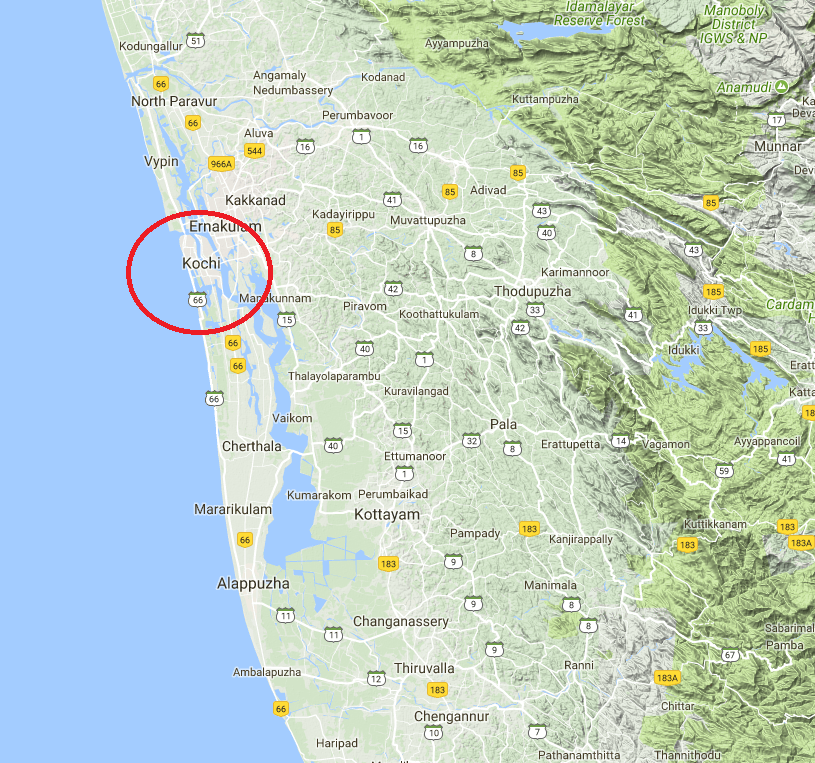 Kochi lies

between 9.48° N and 10.50° N latitudes 
&
between 76.5° E and 76.58° E longitudes 

- Receives good amount of solar radiation 
( an annual average of 5.30kWh/ m2/day )
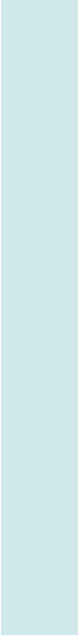 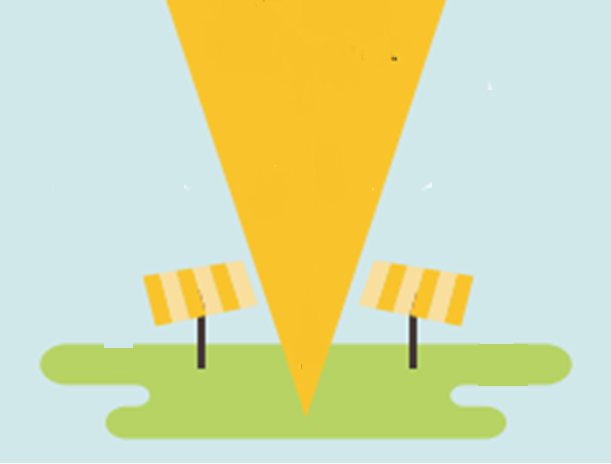 Kochi Solar City Project
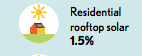 100% KOCHI
Transition to 100%renewable energy for all purpose 
(electricity, transportation,  home, industry)
Solar Smart
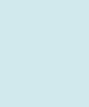 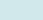 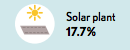 Solar Connect
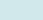 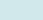 Solar Home Lighting System
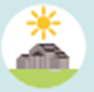 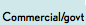 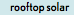 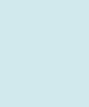 Solid waste management
Solid waste management a major issue for city!!
Present solid waste  treatment plant at Brahmapuram ( located 16.6 km from the centre of the city), with a capacity of 250 Ton per day.
Not functioning to its full capacity :  
Machines have developed technical snag
Cracks have developed in the floor of almost all buildings in the plant.
Signs of settlement of foundation.
‘Not in my backyard’attitude of the people.
Need for an alternative
WASTE TO ENERGY PLANT
Waste to Energy plant
New plant will have capacity to process 800 tones of waste daily.
Waste is heated at 900-1,000 degree Celsius to produce energy (pollution free) [GASIFICATION]
As many as 8 MW energy can be generated by the plant.
Technology uses minimal energy with effective drying through eco-friendly patented natural process.
 Power generated from the MSW will be purchased by Kerala State Electricity Board (KSEB)
The project fully supported by the Kochi Municipal Corporation, State Government and the Government of India.
Proposed Waste to Energy plant
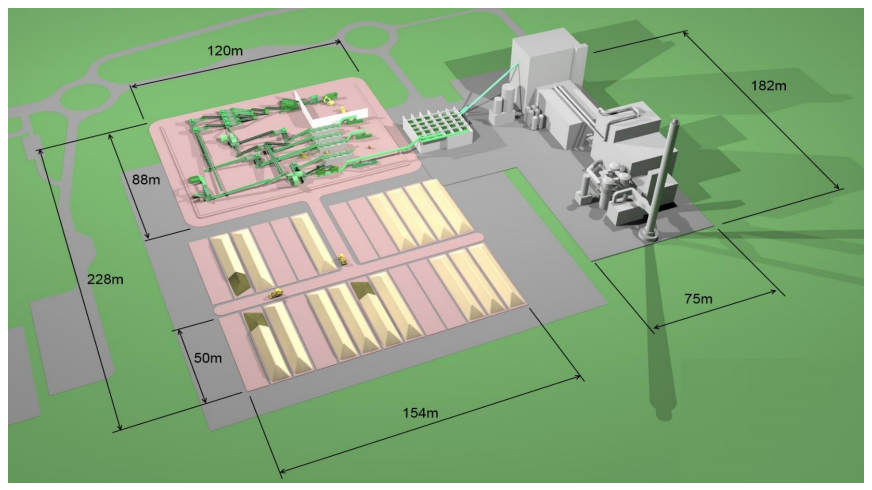 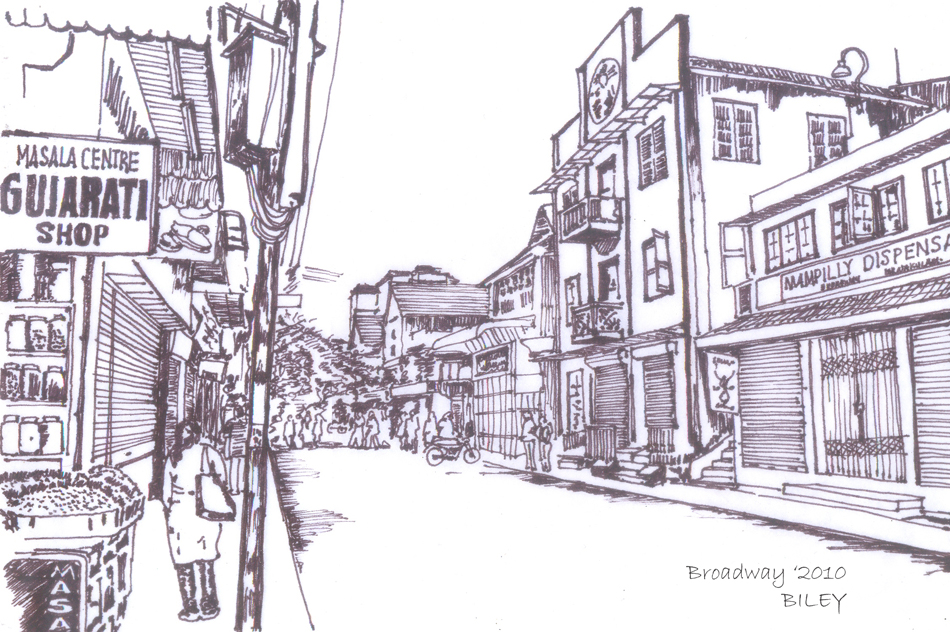 RAPID URBANIZATION
THRIVE
EMBED
ADAPT
DEVELOPMENT
SUSTAINABLE DEVELOPMENT
Related Initiatives Taken By Kochi
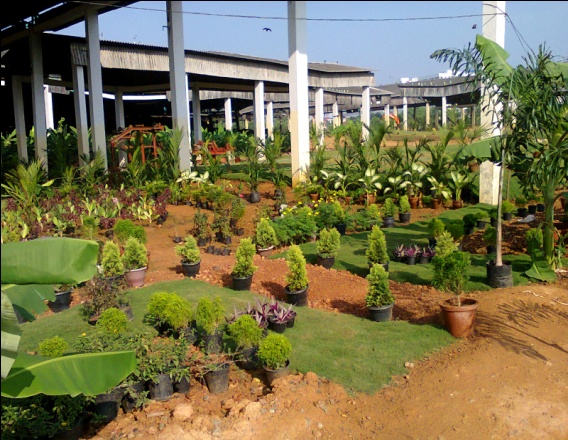 Comprehensive Master Plan
City Sanitation Plan
Water Policy
Restoring city’s canal and drainage system 
Strict guidelines and building rules
Coastal zone regulation act
Effective waste disposal infrastructure
Awareness Creation
Promoting investment in renewable energy technologies
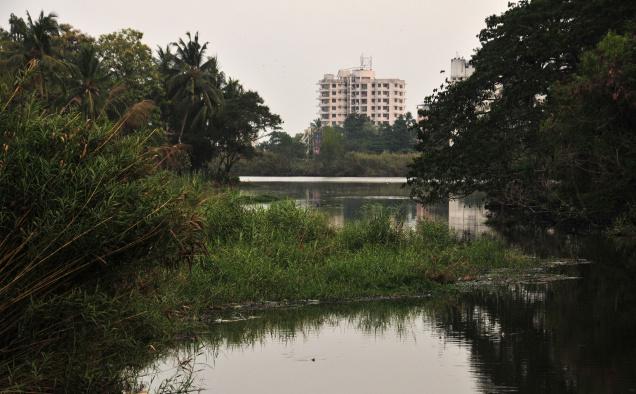 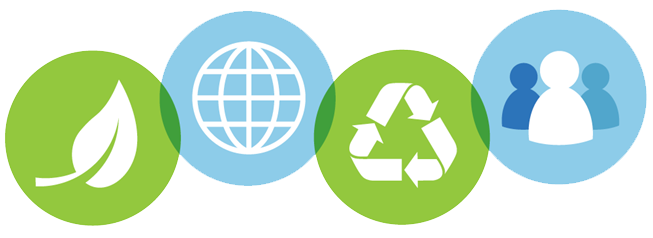 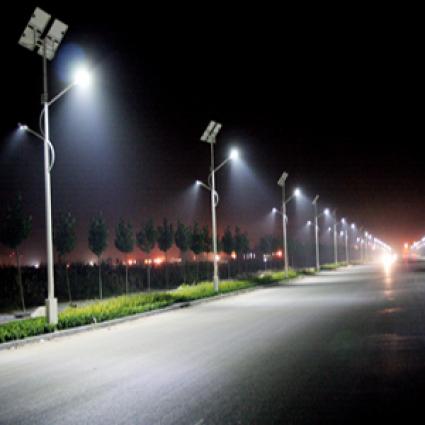 10
Implementation
Strategies
Policies
Goals
Vision
In Kochi, we are incorporating Sustainability in our……..
Our mission
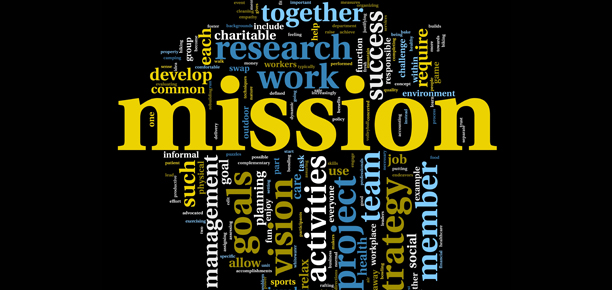 To have effective strategy and projects for climate change impact mitigation
To have transportation facility of International standards
To have waste to energy plant.
For the completion of urban infrastructure improvement programmes in a time bound manner
To make Kochi a place assuring benefits of development to all sections of society
To make the city an ideal  place of good quality of life for the people
Thank you
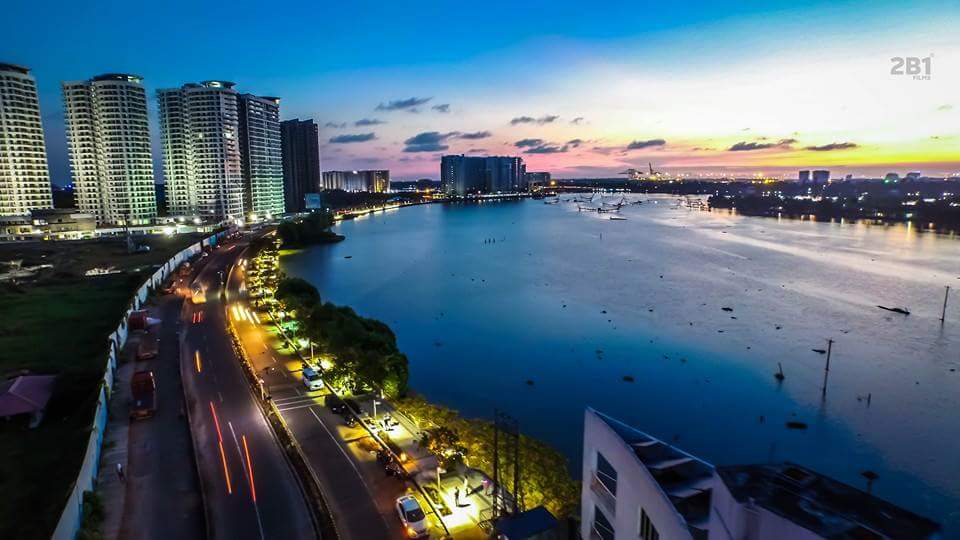 Dr. Rajan Chedambath
				                    Director
 			   Centre for Heritage, Environment and  Development